স্বাগতম
পরিচিতি
সাইফুর রহমান (সিনিয়র শিক্ষক )
দক্ষিণা চরণ পাইলট উচ্চ বিদ্যালয়,
চুনারুঘাট- হবিগঞ্জ
মোবাইল ০১৭২০২৭২৬১১
saifurkader@gmail.com
পাঠ পরিচিতি
শ্রেণি - ৯ম 
বিষয় - বাংলাদেশ ও বিশ্ব পরিচয়। 
পাঠের নাম –বাংলাদেশের জাতীয় ও স্থানীয়
নির্বাচন।
অধ্যায় - চার , সময় – ৫০ মিঃ
পাঠ ঘোষণা
বাংলাদেশের জাতীয় ও স্থানীয় নির্বাচন
শিখন ফল
নির্বাচনের ধারনা সংজ্ঞায়িত করতে পারবে। 
বাংলাদেশের নির্বাচনের শ্রেণি বিন্যাস ব্যাখ্যা কতে পারবে ।
বাংলাদেশের জাতীয় ও স্থানীয় পর্যায়ের নির্বাচনের ধরন বর্ণনা কতে পারবে ।
নির্বাচনের শ্রেণি বিন্যাস
স্কুলের কেবিনেট নির্বাচন “বিজীত নেতা”
একক কাজ 

নির্বাচন কাকে বলে ? 
কে নির্বাচন করতে পারবে ।
কারা ভোট দিতে পারবে  ।
জোড়ায় কাজ
নির্বাচনের শ্রেণি বিন্যাস  কর ।
মানতে হবে বুঝতে হবে
দলীয় কাজ
জাতীয় ও স্থাবীয় নির্বাচনের প্রকারভেদ বর্ণনা কর ।
নির্বাচনের আচরণ বিধি বলতে কি বুঝ?
মূল্যায়ন
১ - আধুনিক গণতন্ত্রের ভিত্তি কী ?

২ - জাতীয় ও স্থানীয় নির্বাচনের গুরুত্ব নিরূপণ কর?

৩ - রাষ্ট্রপতি নির্বাচন প্রক্রিয়া কোনটি?ব্যাখ্যা কর

৪ - প্রতিদ্বন্দ্বী প্রাথীরা নির্বাচিত প্রার্থীকে অভিনন্দন  জানানো গণতন্ত্রের ভিতকে মজবুত করবে-উত্তরের পক্ষে তোমার মতামত দাও। ০১ - আধুনিক গণতন্ত্রের ভিত্তি কী ?
বাড়ির কাজ
আইন প্রণ্যনে জাতীয় সংসদের ভূমিকা নিরুপন কর
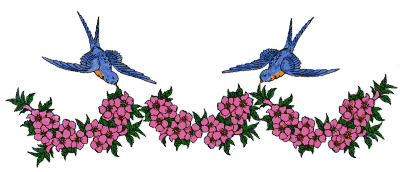 ধন্যবাদ
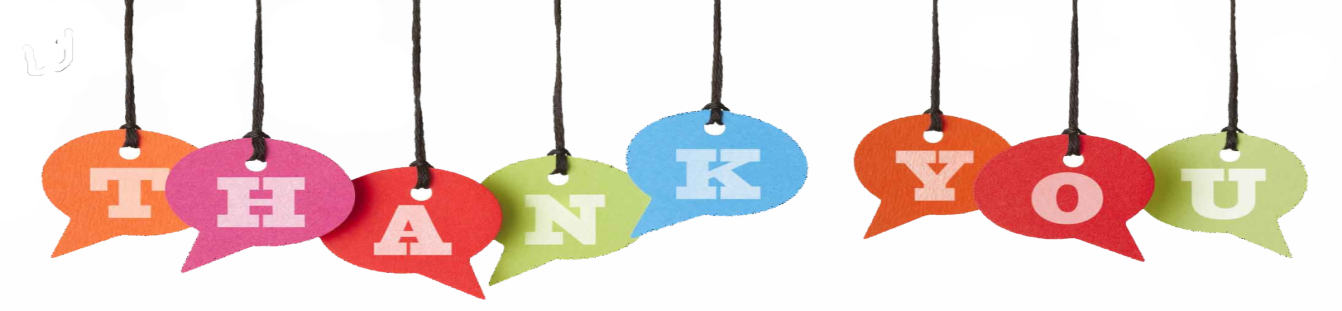